CHÀO MỪNG CÁC EM 
ĐẾN VỚI TIẾT TIẾNG VIỆT
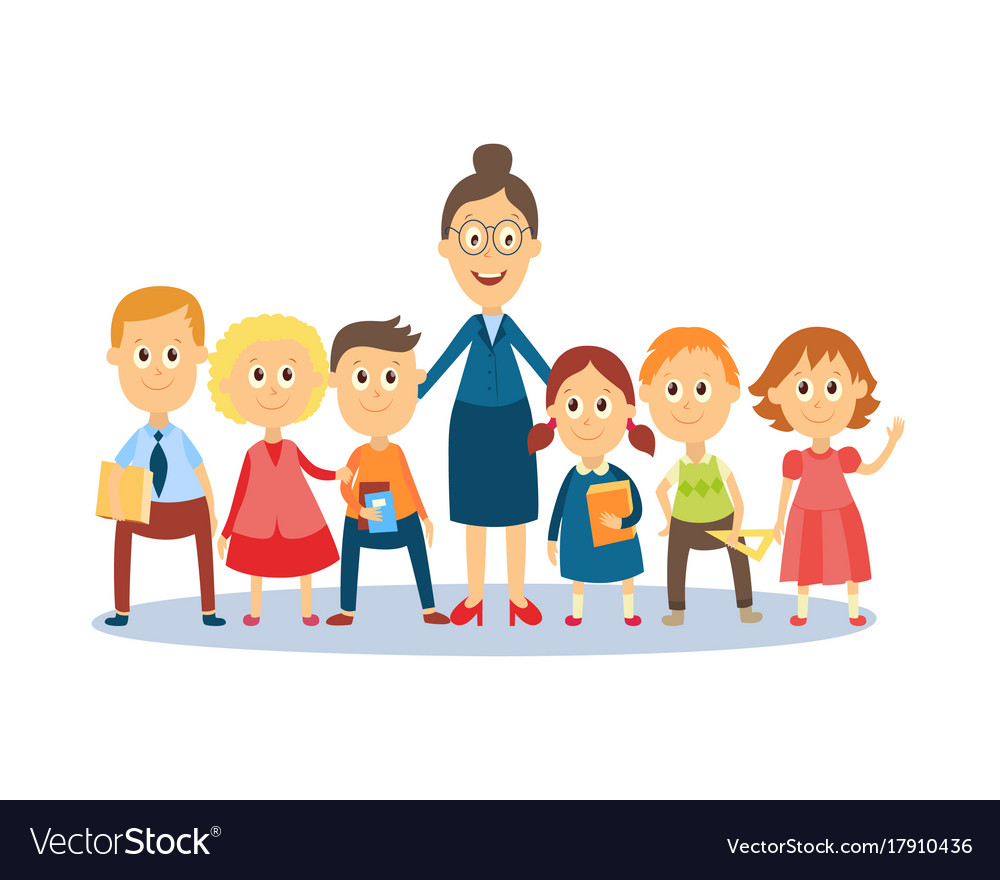 Iết
Bài 28
TRÒ CHƠI CỦA BỐ
Tiết 6. Đọc mở rộng
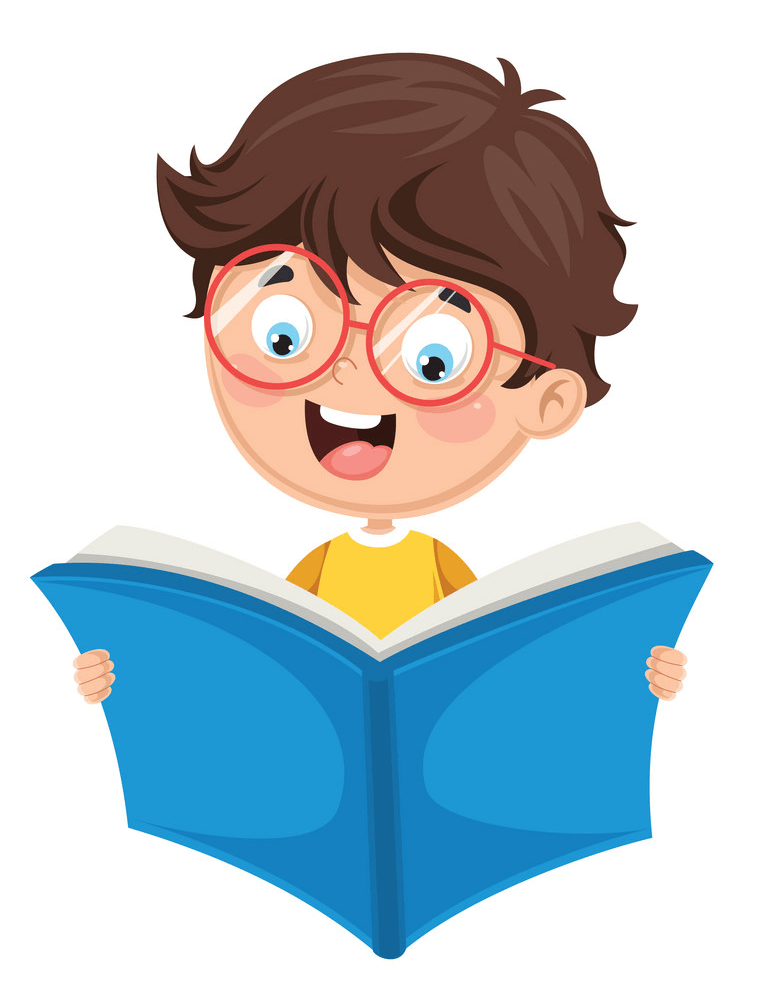 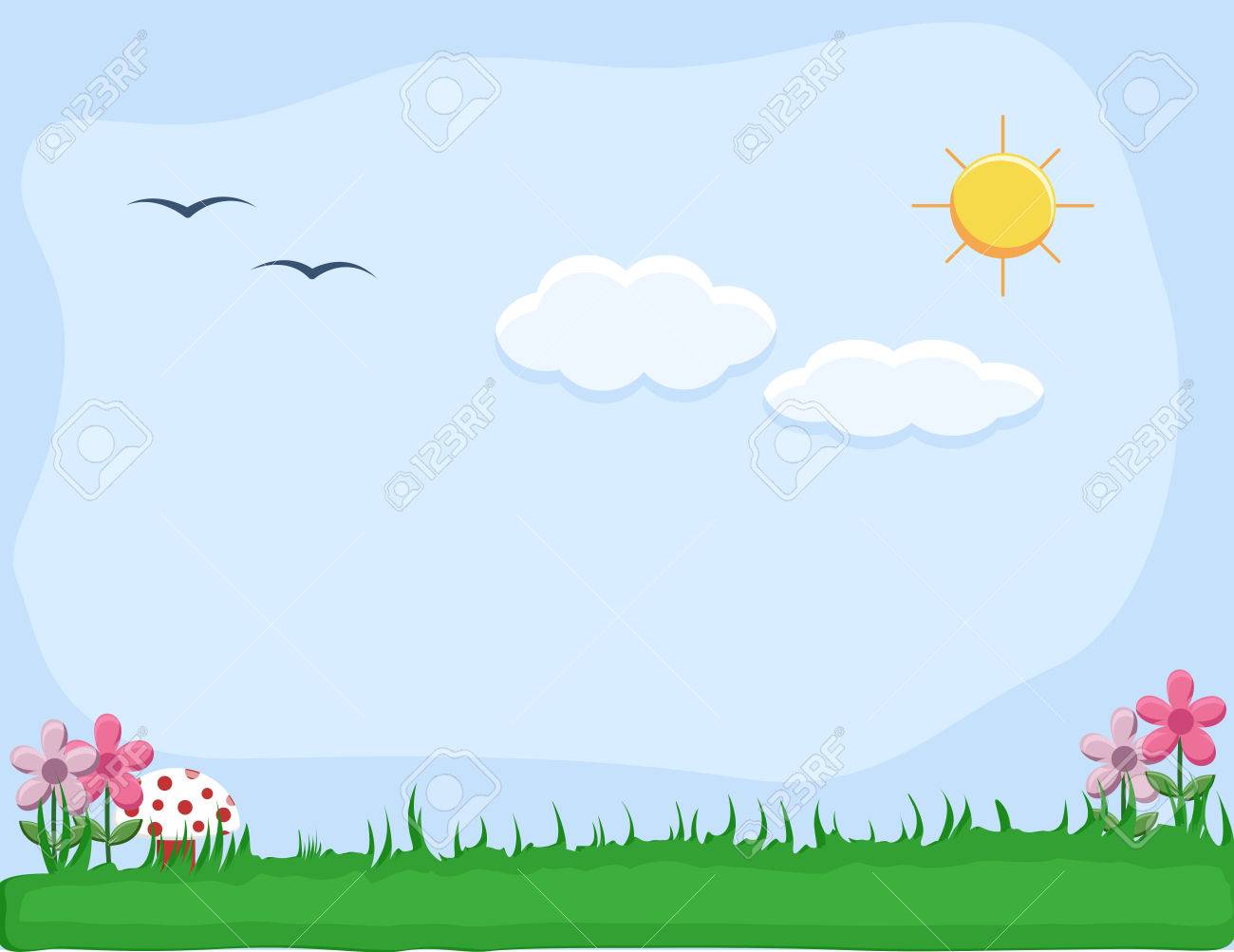 Yêu cầu cần đạt
Sưu tầm những bài thơ, câu chuyện về tình cảm gia đình.
Chia sẻ với người thân cảm xúc của em về bài đọc.
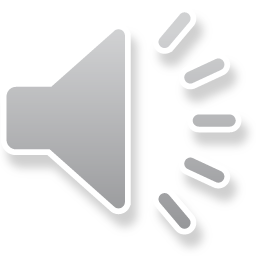 1. Tìm đọc một bài thơ, câu chuyện về tình cảm gia đình.
CON YÊU MẸ
Con yêu mẹ bằng ông trờiRộng lắm không bao giờ hết
Thế thì làm sao con biếtLà trời ở những đâu đâuTrời rất rộng lại rất caoMẹ mong, bao giờ con tới!

Con yêu mẹ bằng Hà NộiĐể nhớ mẹ con tìm điTừ phố này đến phố kiaCon sẽ gặp ngay được mẹ
Xuân Quỳnh
Hà Nội còn là rộng quáCác đường như nhện giăng tơNào những phố này phố kiaGặp mẹ làm sao gặp hết!

-  Con yêu mẹ bằng trường họcSuốt ngày con ở đấy thôiLúc con học, lúc con chơiLà con cũng đều có mẹ.

- Nhưng tối con về nhà ngủThế là con lại xa trườngCòn mẹ ở lại một mìnhThì mẹ nhớ con lắm đấy!
Tính mẹ cứ là hay nhớLúc nào cũng muốn bên conNếu có cái gì gần hơnCon yêu mẹ bằng cái đó.

– À mẹ ơi có con dếLuôn trong bao diêm con đâyMở ra là con thấy ngayCon yêu mẹ bằng con dế.
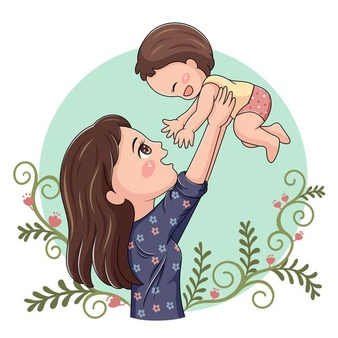 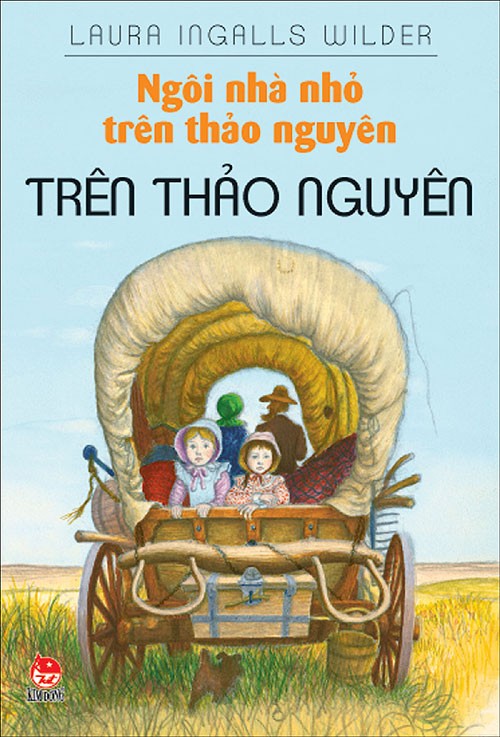 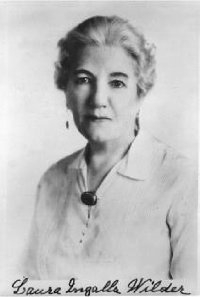 Bà Laura Ingalls Wilder 
(1867-1957)
Bộ sách này thuật lại những kỉ niệm trong cuộc đời của chính tác giả, từ thuở còn bé đến tuổi trưởng thành.
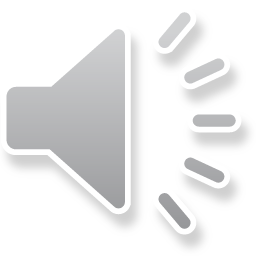 [Speaker Notes: Khi tác giả đã ở tuổi hơn sáu mươi, con gái bà yêu cầu bà viết lại về cuộc sống của bà mà hẳn cô đã nghe mẹ kể theo từng quãng đời rời rạc. Thế là bà mẹ cầm bút viết theo trí nhớ, kể lại một câu chuyện có thật nhưng bây giờ ta nghe như là truyện cổ tích, với không gian đầy ắp tình người đôn hậu và trung thực, về một cuộc sống khổ nhọc, đôi lúc hiểm nguy khi vượt sông suối, hoặc bị thú dữ đuổi, hoặc mâu thuẫn với người Da đỏ…, nhưng vẫn có những niềm vui thú trong sáng, không khí gia đình ấm cúng, con trẻ được đùm bọc, các gia đình giúp đỡ nhau…]
2. Chia sẻ với các bạn cảm xúc của em về bài thơ, câu chuyện đó.
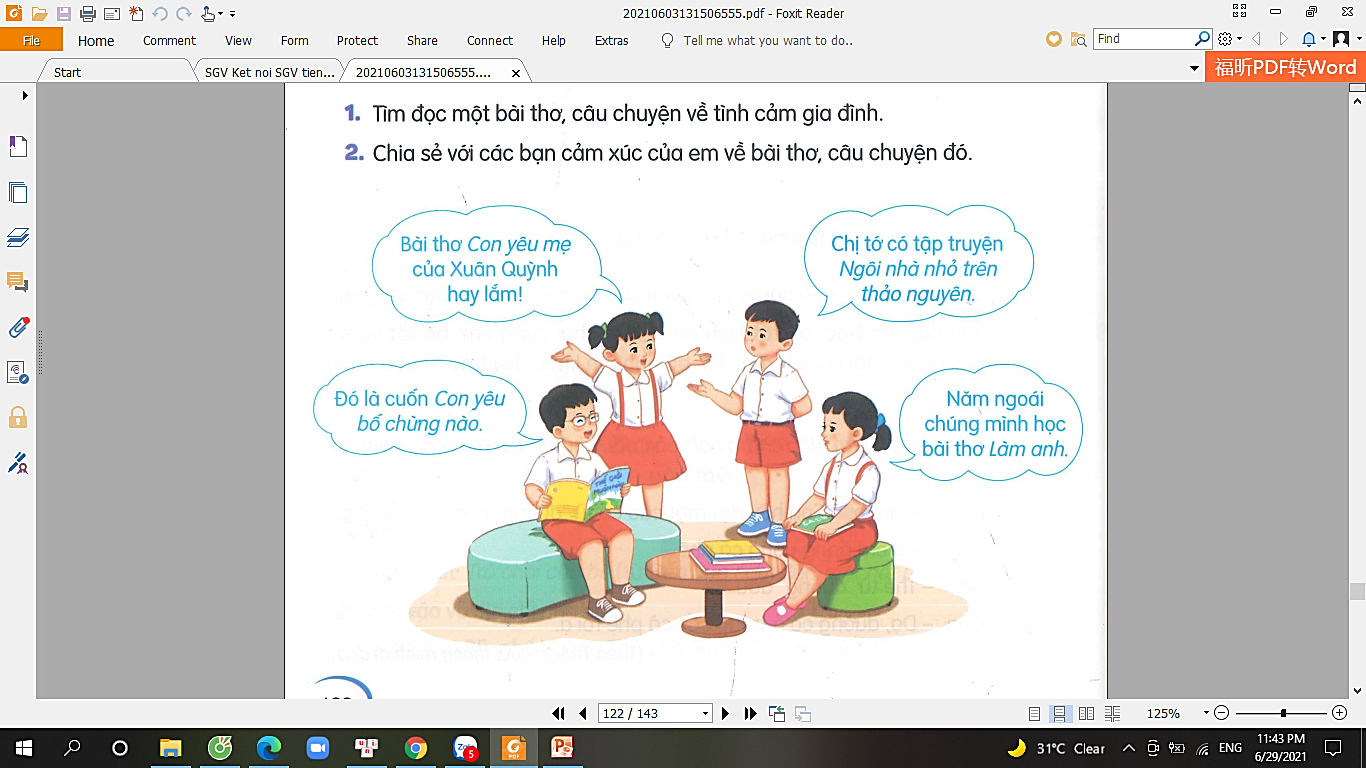 Hoạt động tiếp nối
- Tìm đọc bài thơ  về tình cảm ông bà và cháu
- Xem trước bài sau.
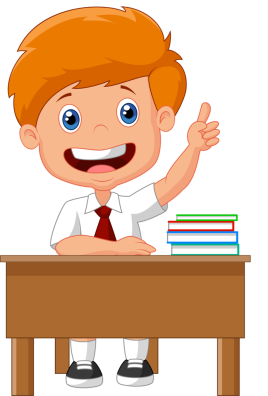 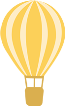 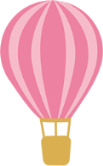 Tạm biệt và hẹn gặp lại 
các con vào những tiết học sau!
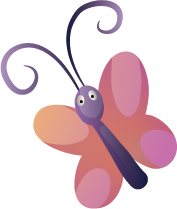 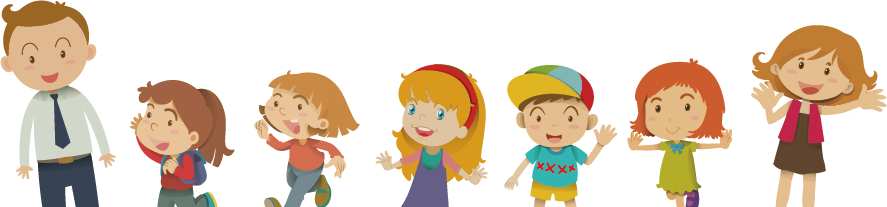 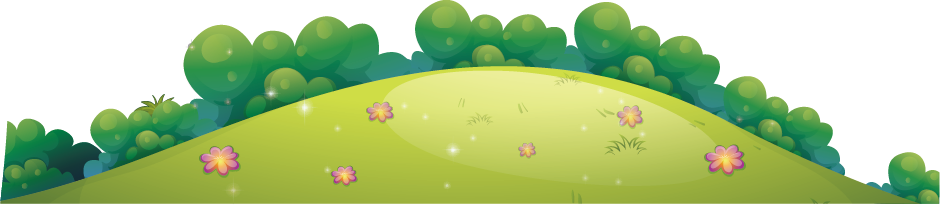